Säkerhetsinformation
Utrymningsväg
Närmaste utrymningsvägar är trapphus vid köket och vid konferensrummet
Återsamlingsplats är Borggården

Brandsläckare
Brandsläckare finns innanför entrédörren vid köket  

Hjärtstartare
Hjärtstartare finns på plan 6, innanför entrédörren till köket


För samtliga konferenslokaler gäller:
Ring KTH:s larmnummer 08 - 790 77 00 vid alla händelser kopplat till särskild händelse, kris och väktarstöd .
Ring 112 om polis, ambulans eller brandkår behövs.
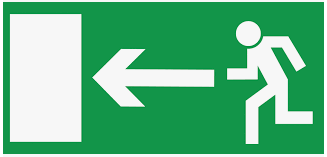 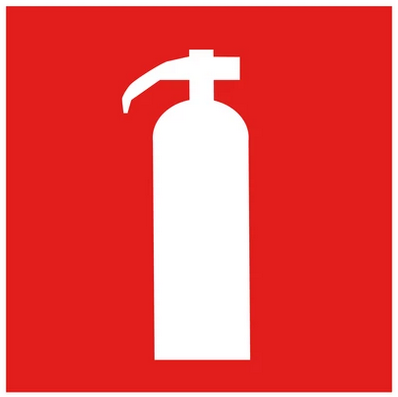 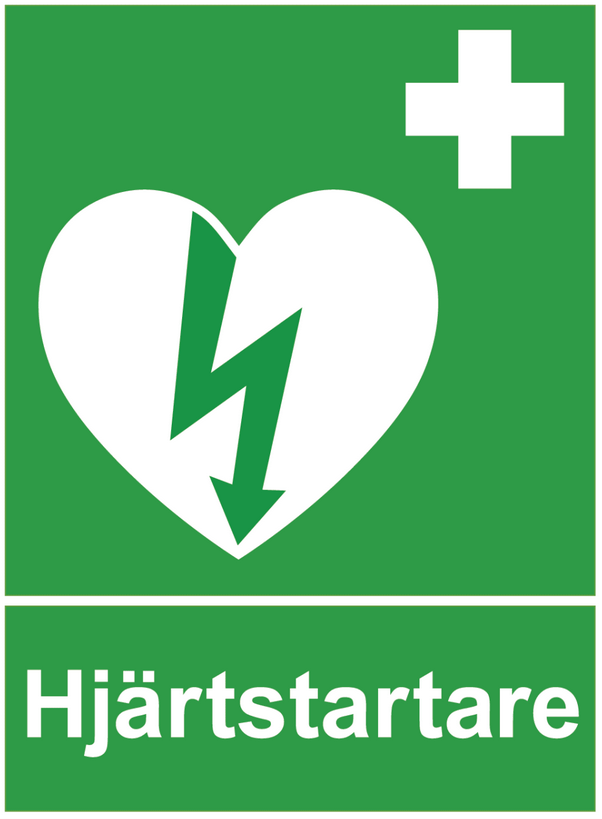